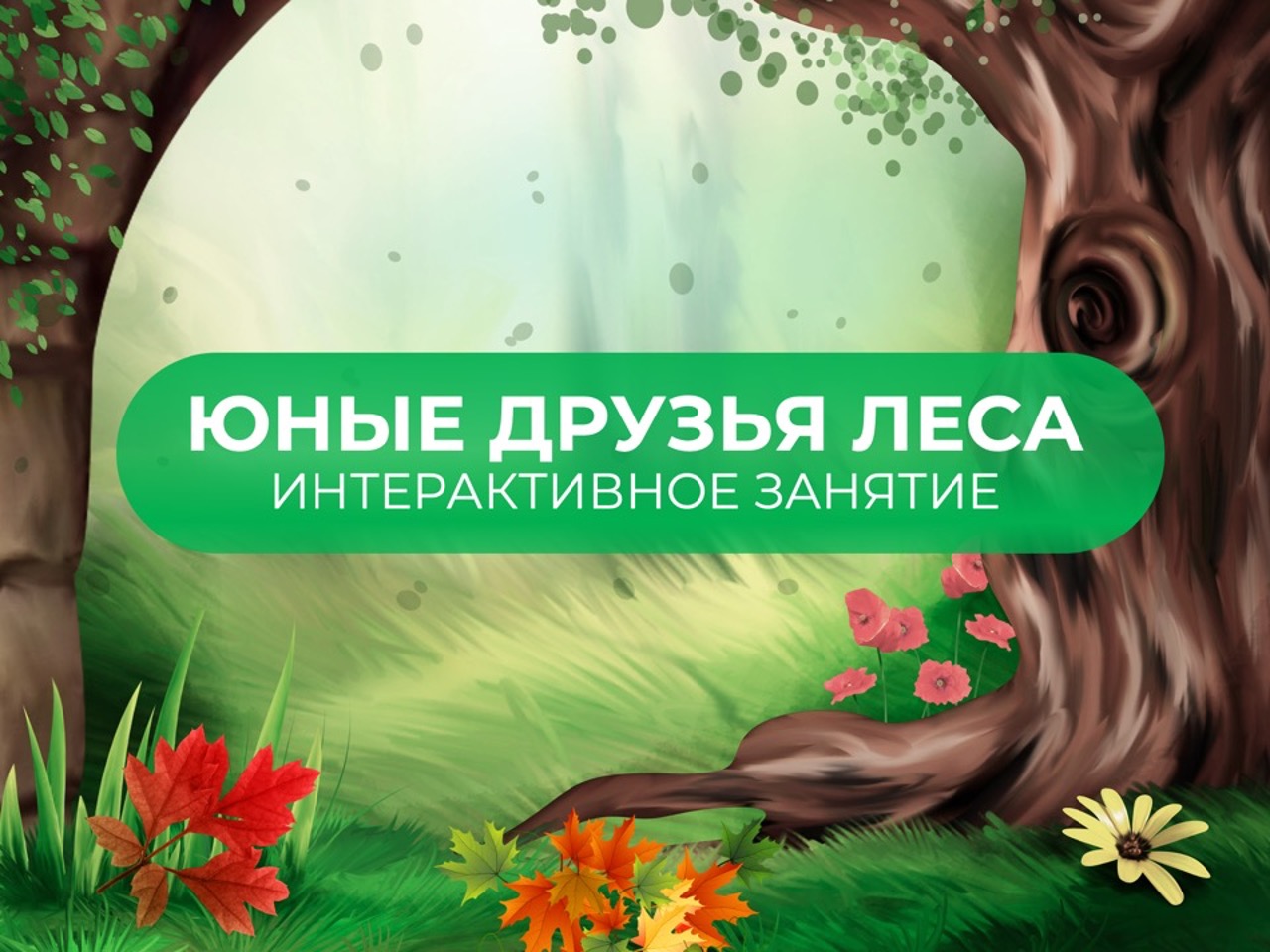 МДОУ ЦРР – детский сад «Сказка»
П. Ивня Белгородской области

Игра для дошкольников
«Чей домик?»


Автор: Шуринова Л. В.
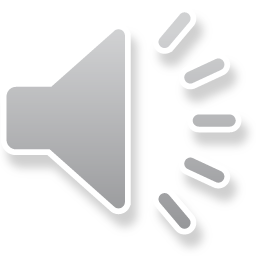 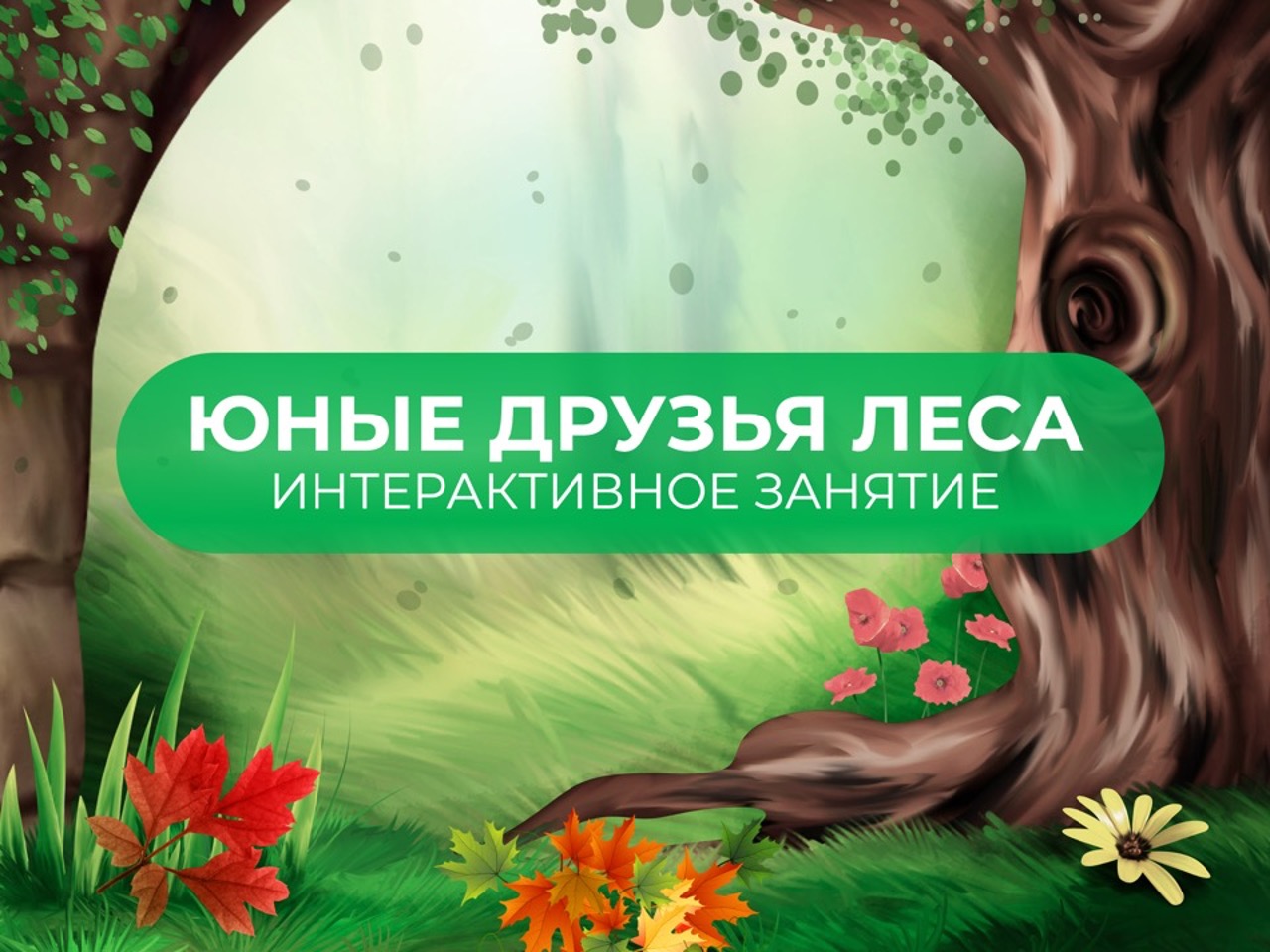 Цель дидактической игры:
– экологическое воспитание, формирование и закрепление представлений о том, где проживают дикие животные.
Задачи:
-расширение знаний о животном мире;
-обогащение словарного запаса по теме «Животные»;
-воспитание заботливого и уважительного отношения к природе;
-улучшение памяти, концентрации внимания;
-развитие воображения, зрительного восприятия, способности логически мыслить.
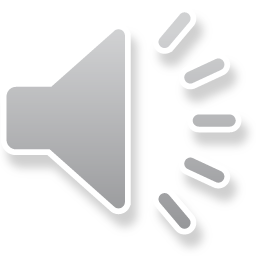 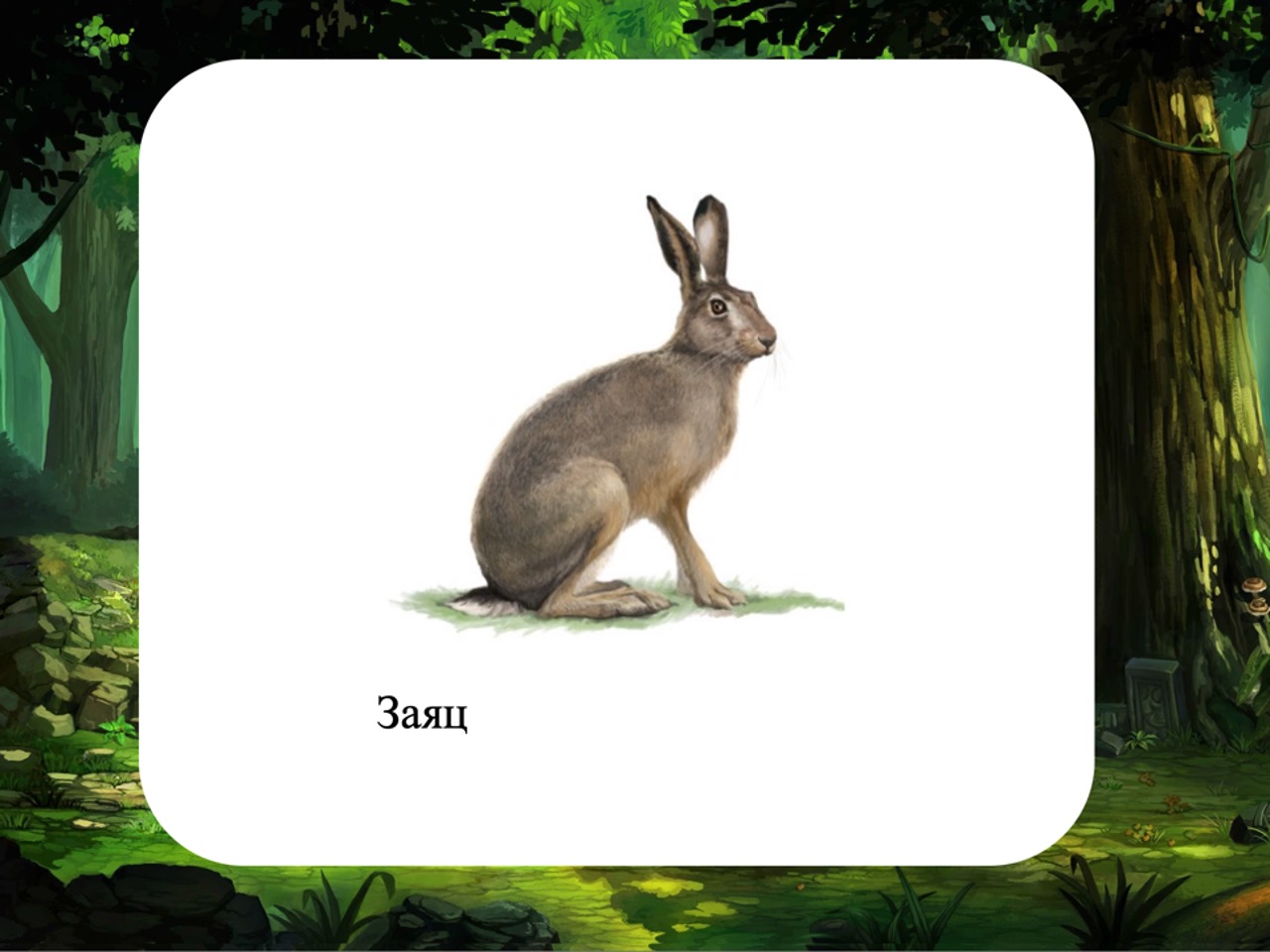 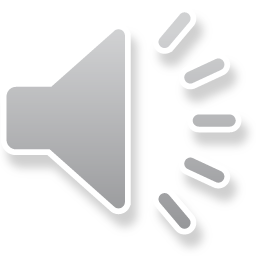 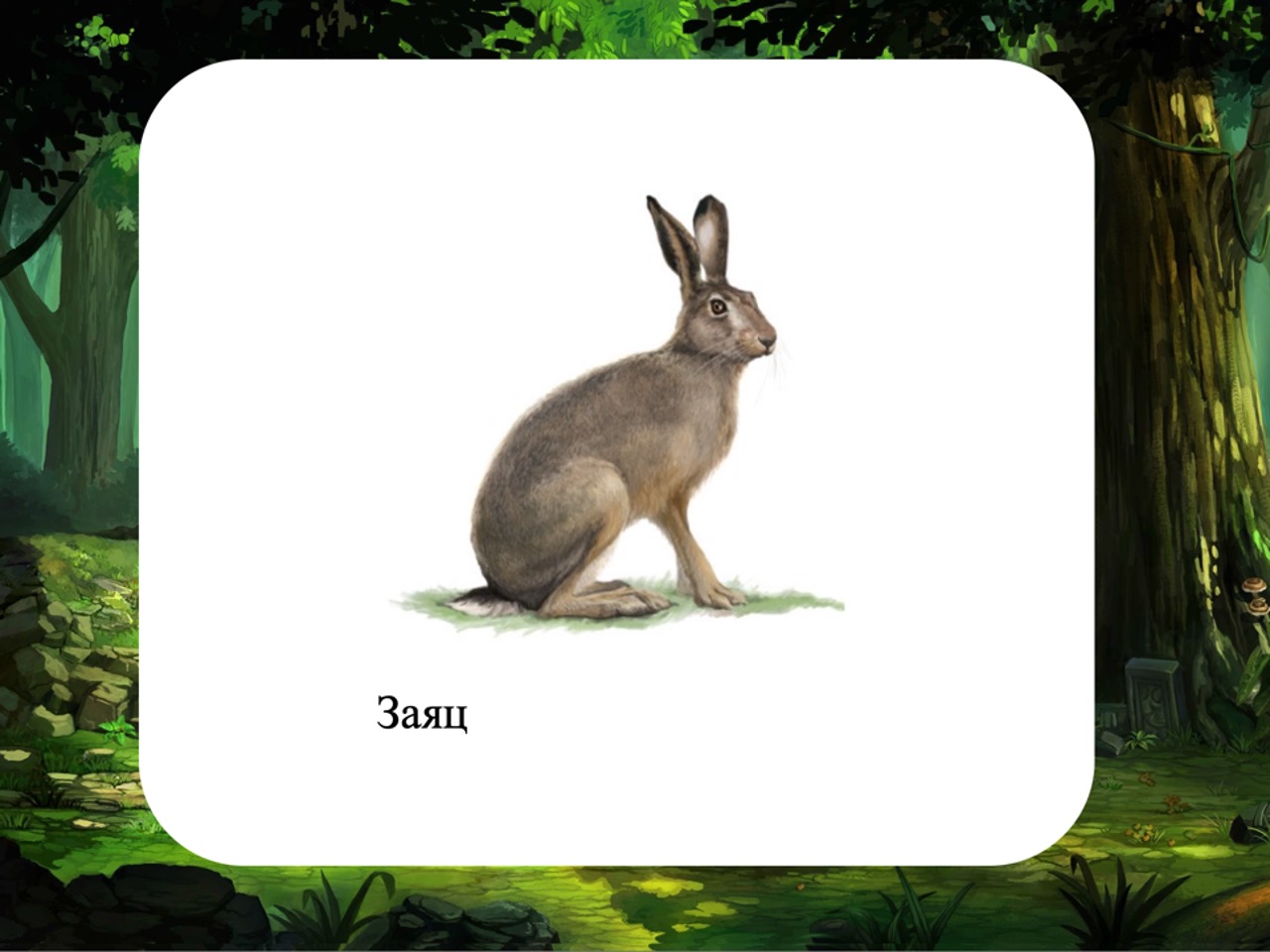 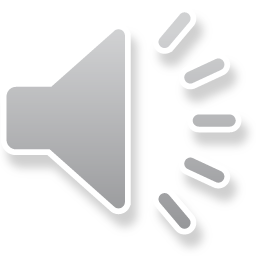 Заяц
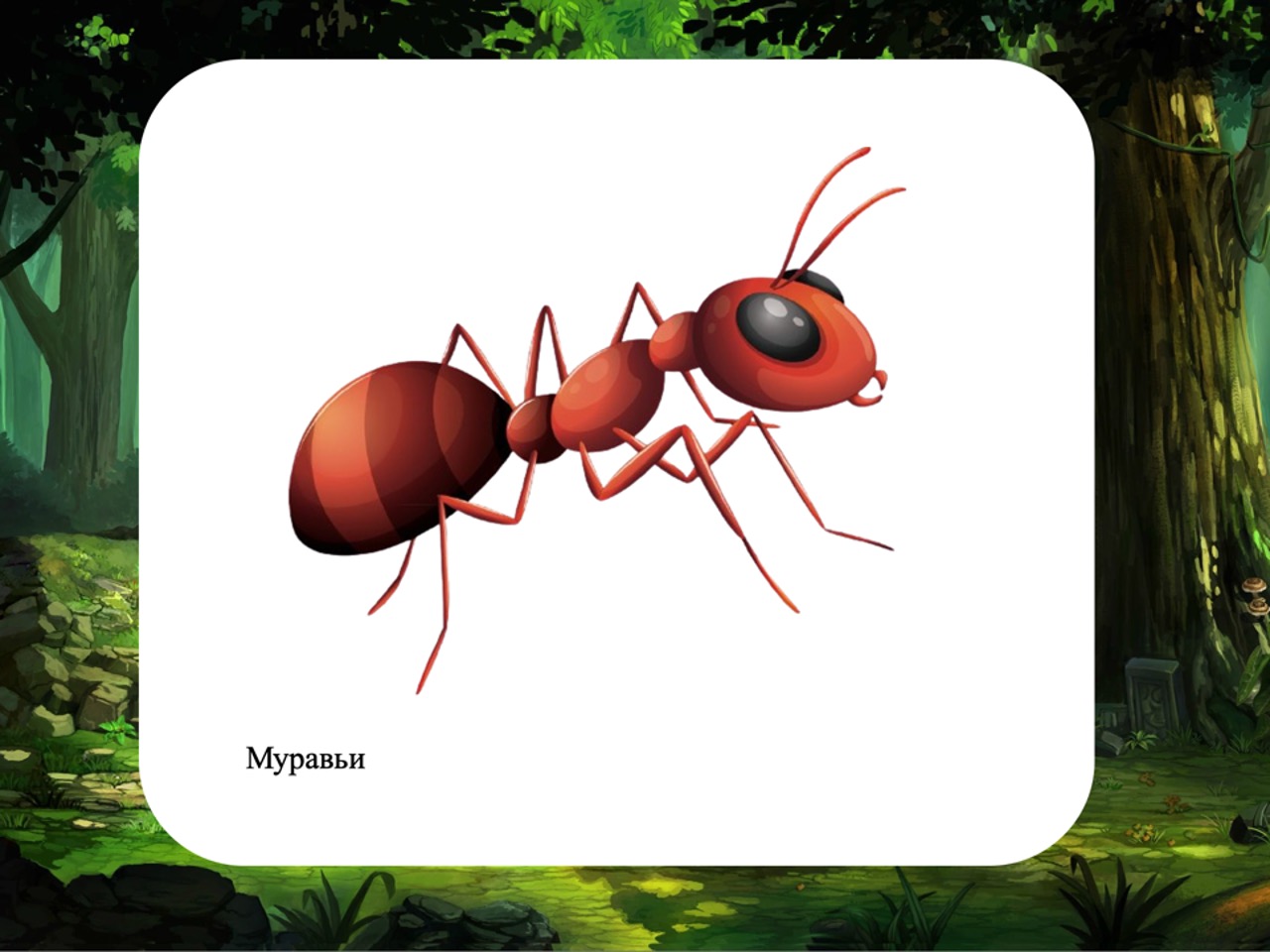 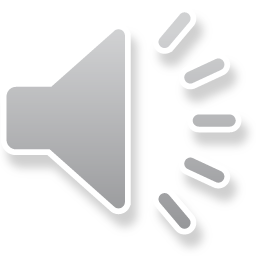 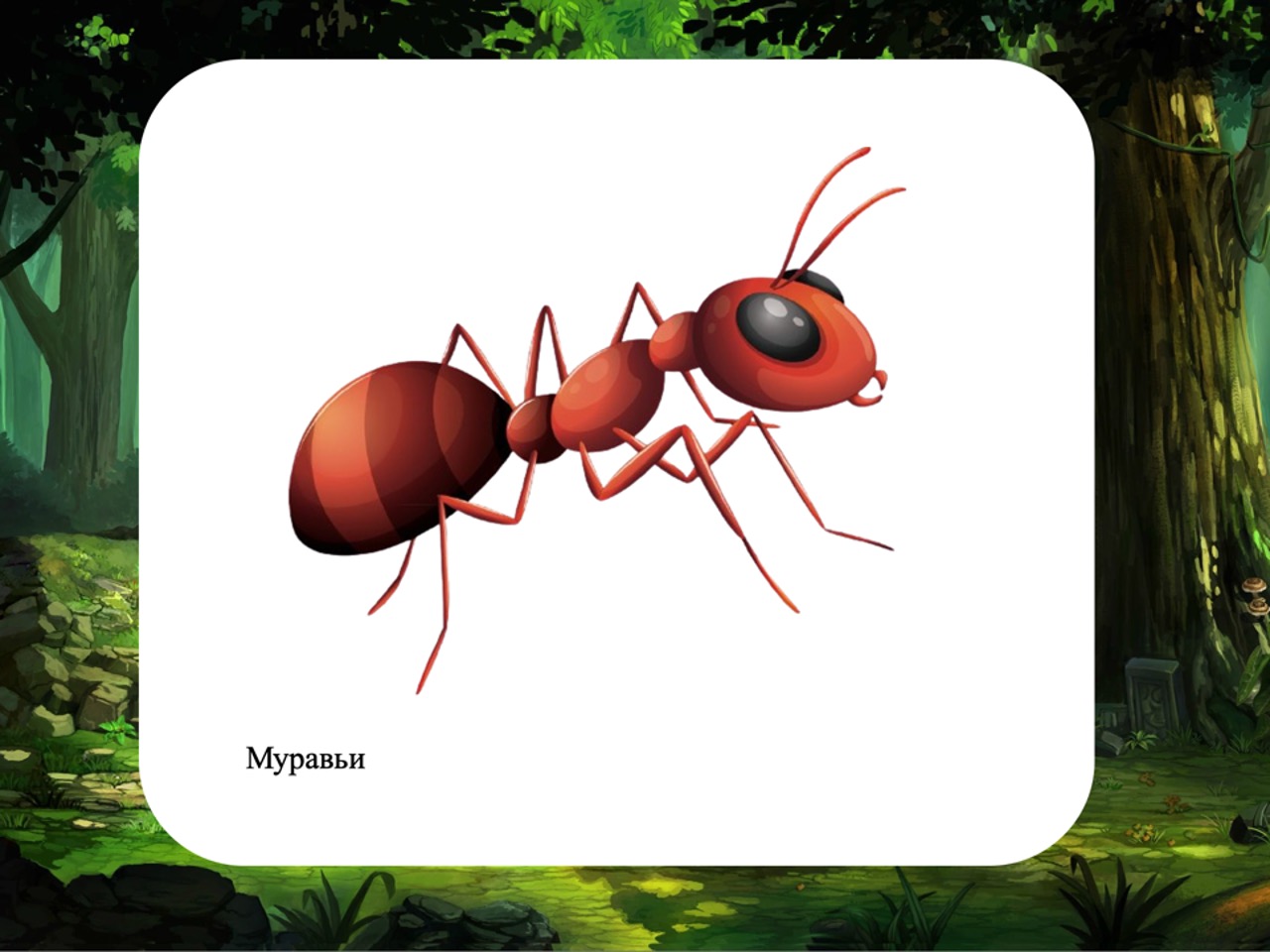 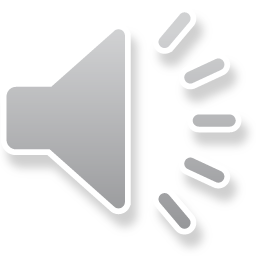 Муравей
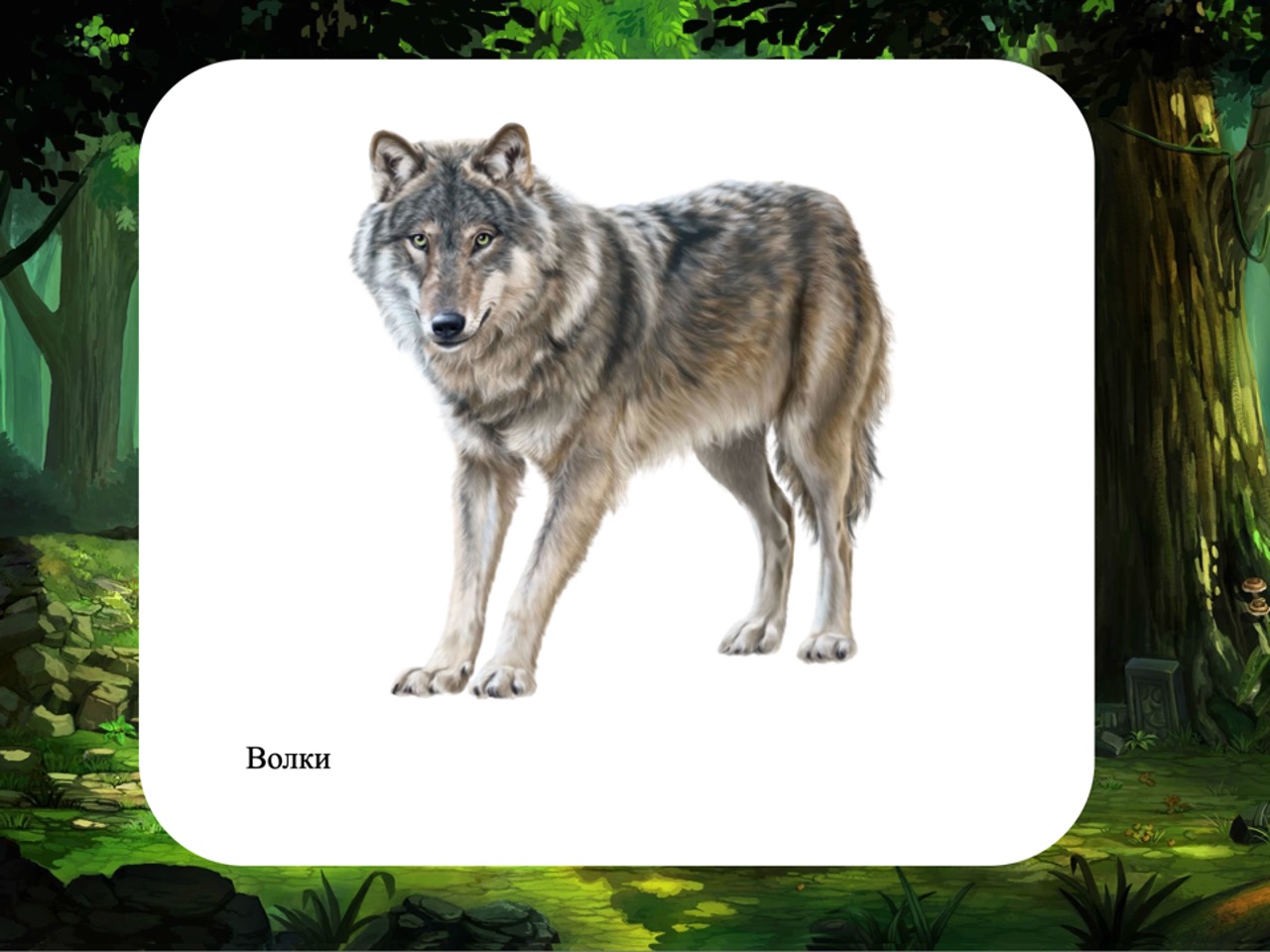 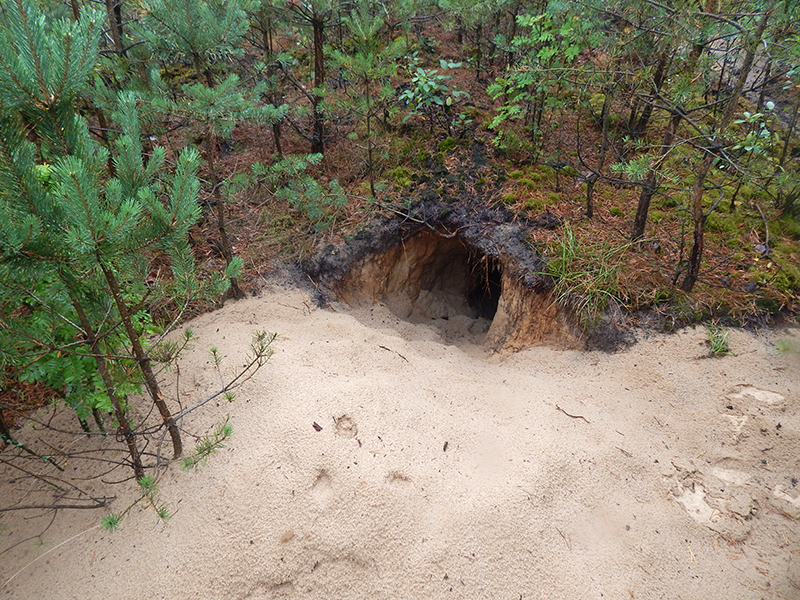 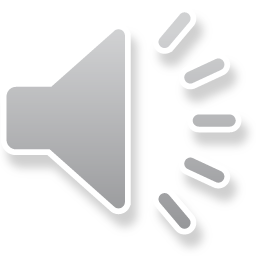 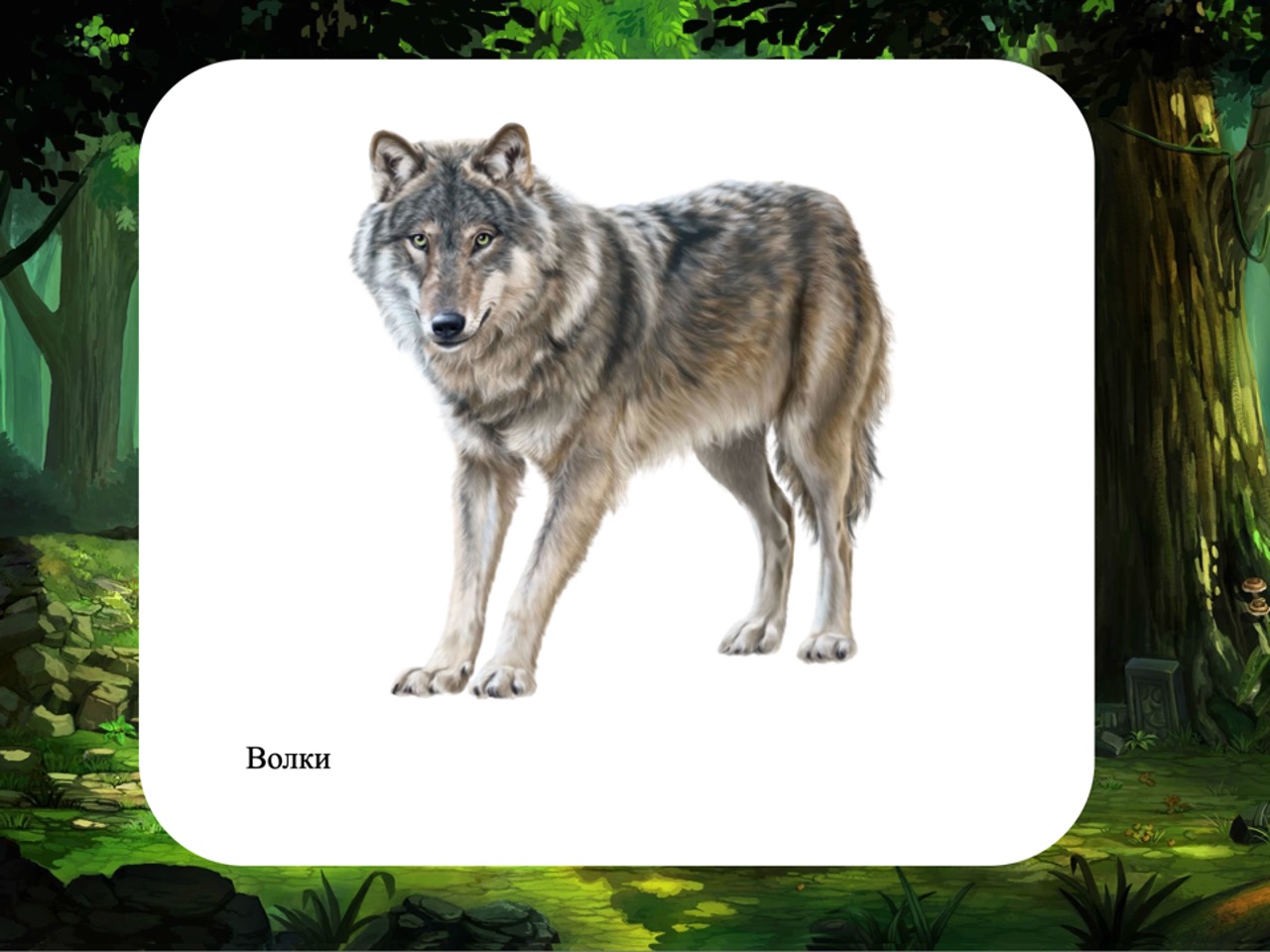 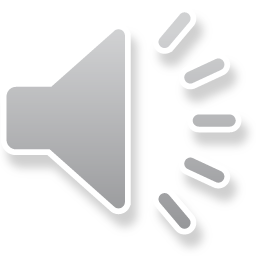 Волк
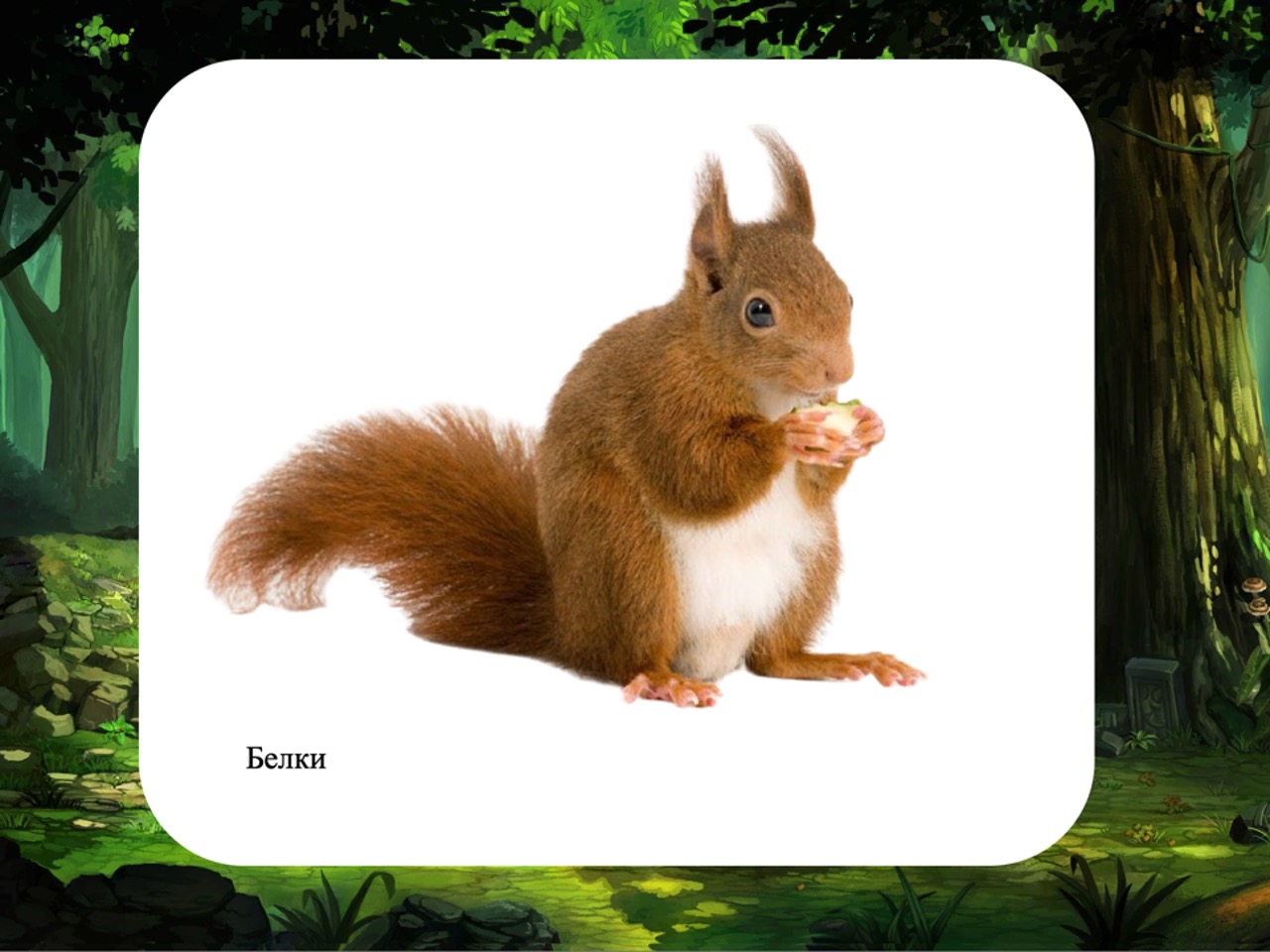 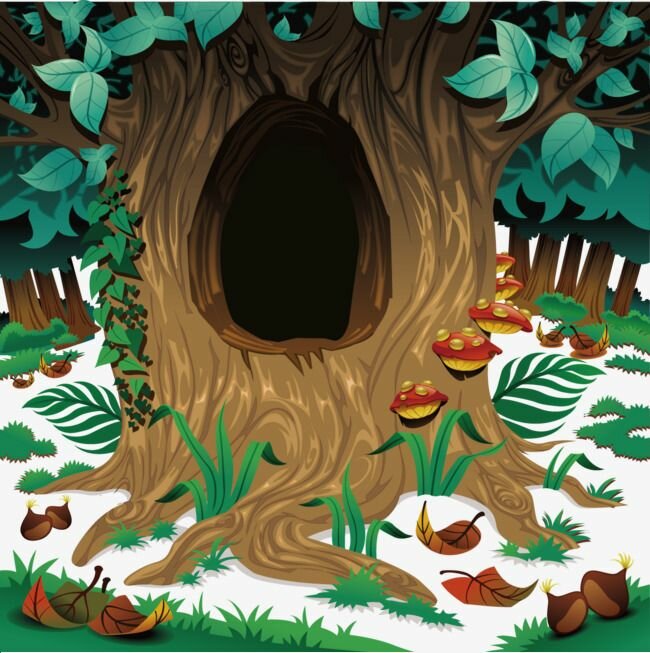 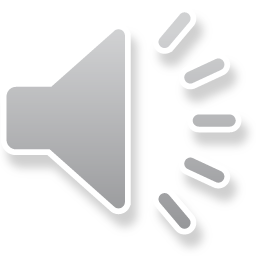 Дупло
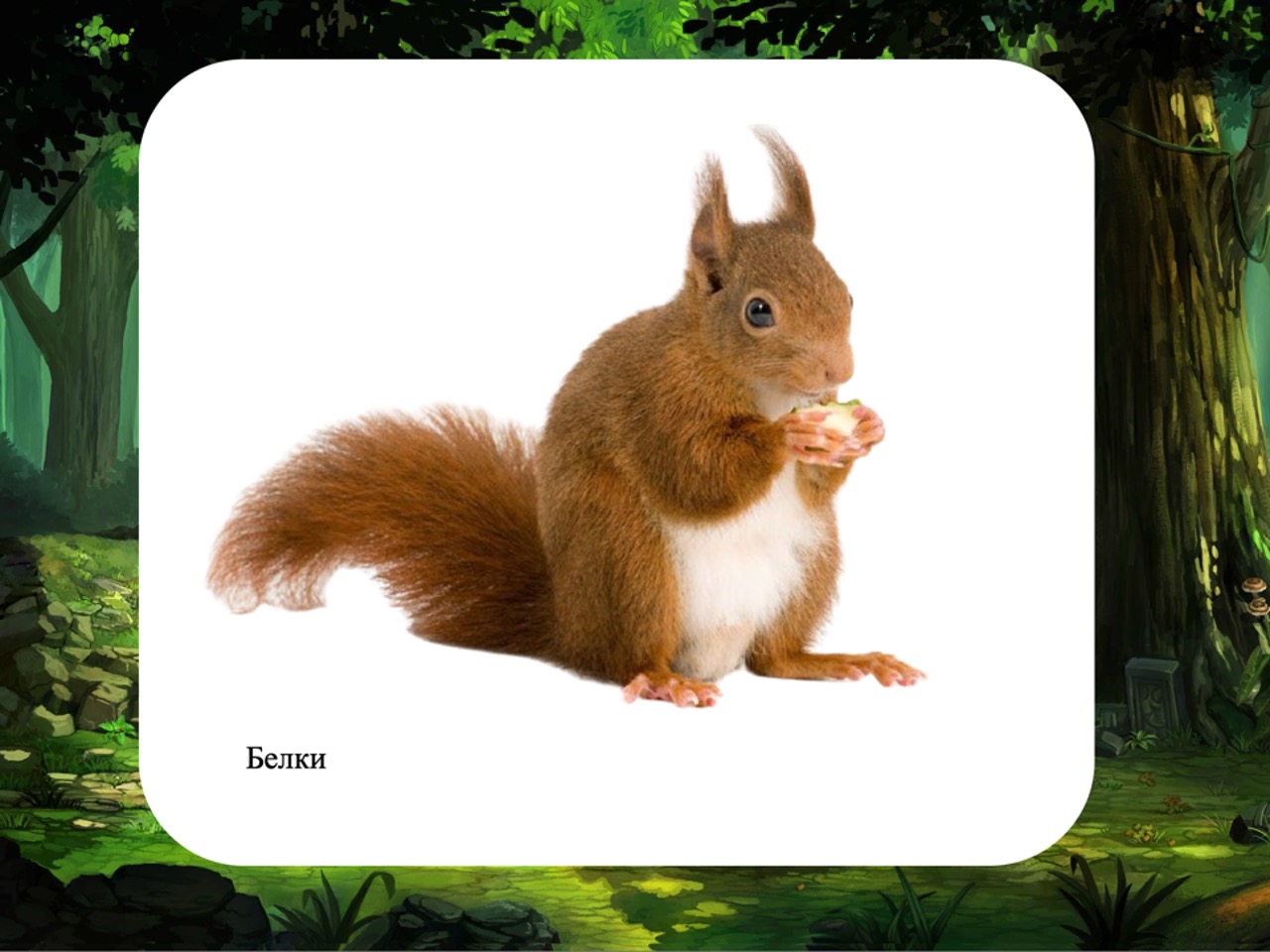 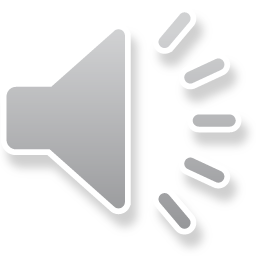 Белка
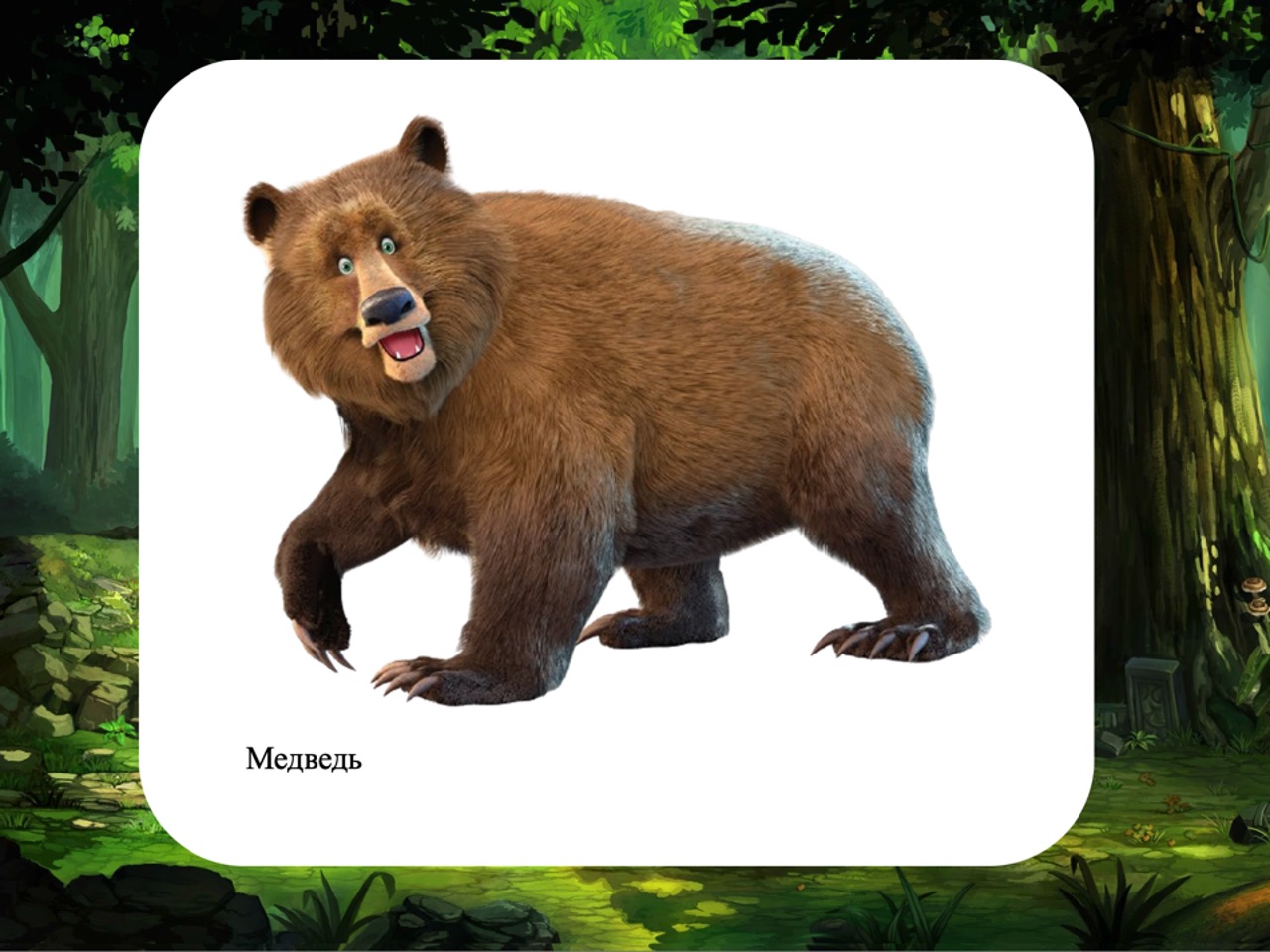 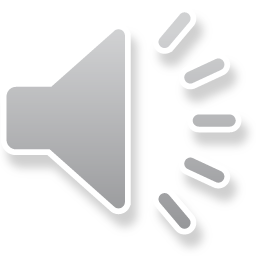 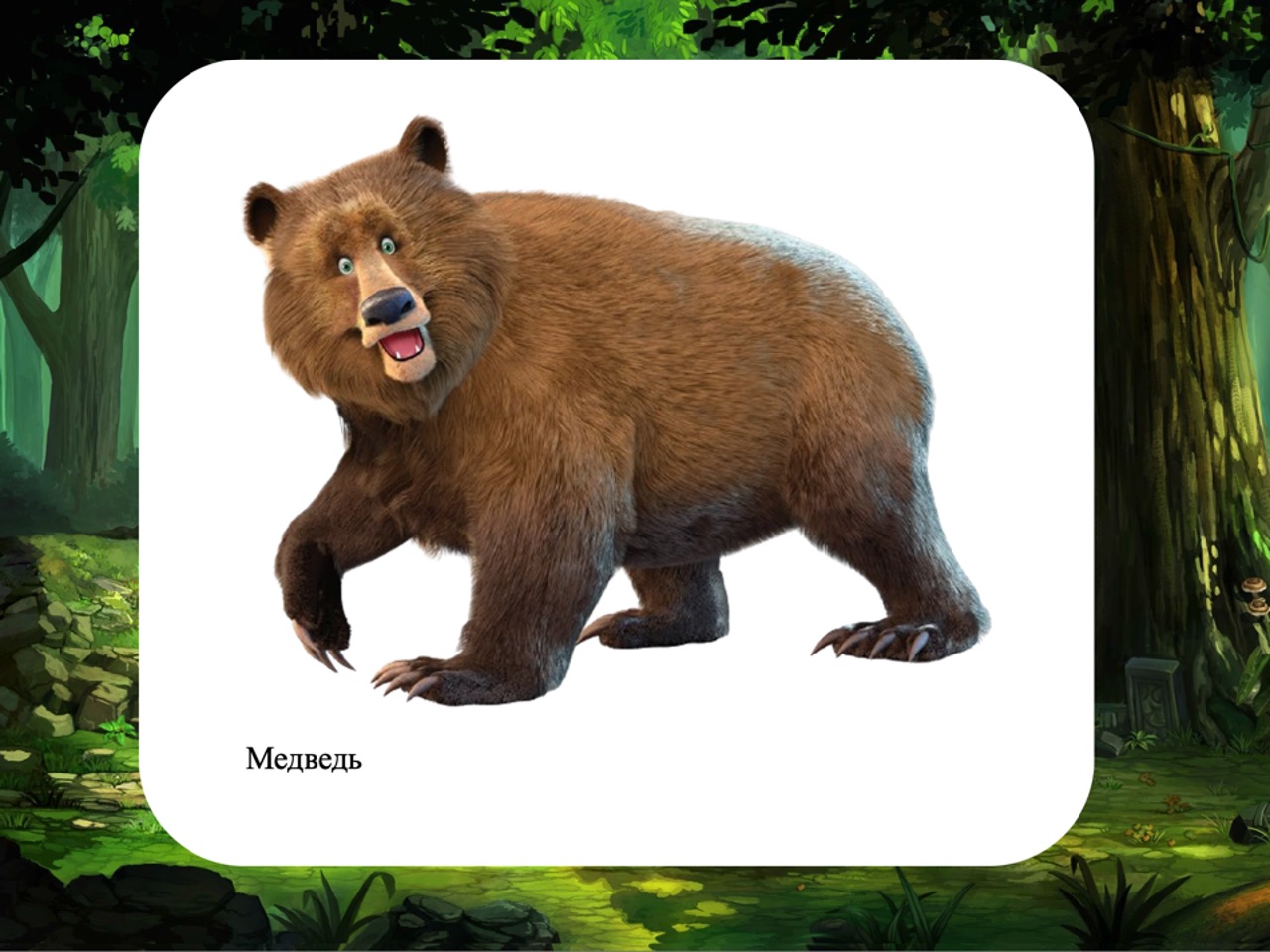 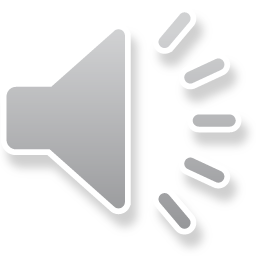 Медведь
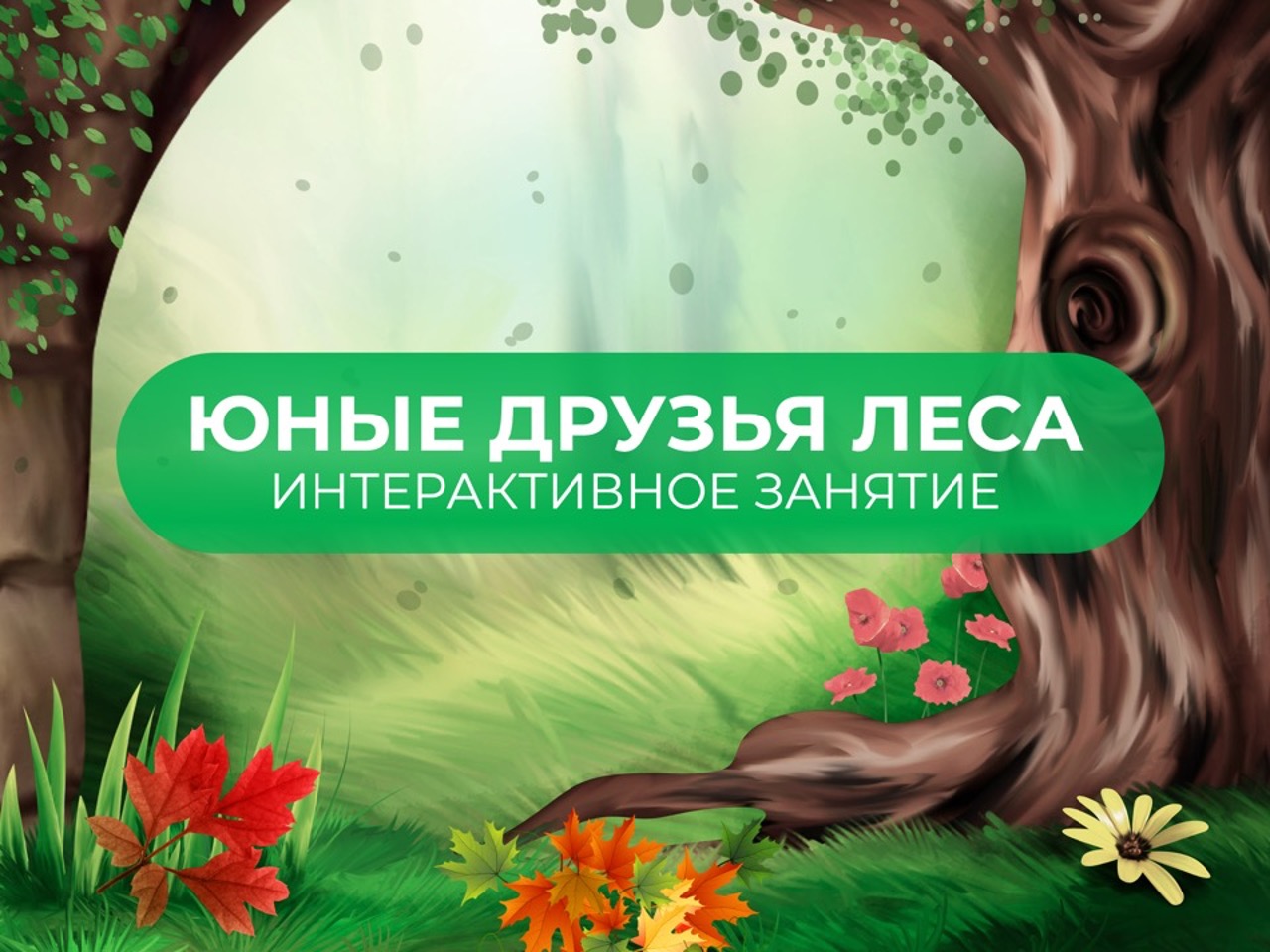 Спасибо за внимание!
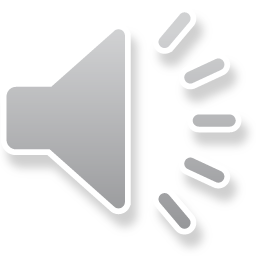